Визуальные методы обучения
Визуальные методы в профессии учителя – это мощный инструмент для повышения эффективности обучения и вовлечения учащихся
обращаются к визуальному восприятию, которое является преобладающим у большинства людей; 
делают информацию более доступной, запоминающейся и интересной.
Наглядные пособия
Картинки, фотографии, иллюстрации
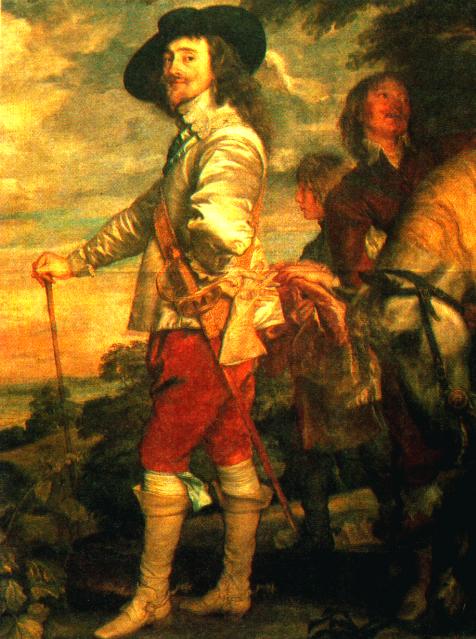 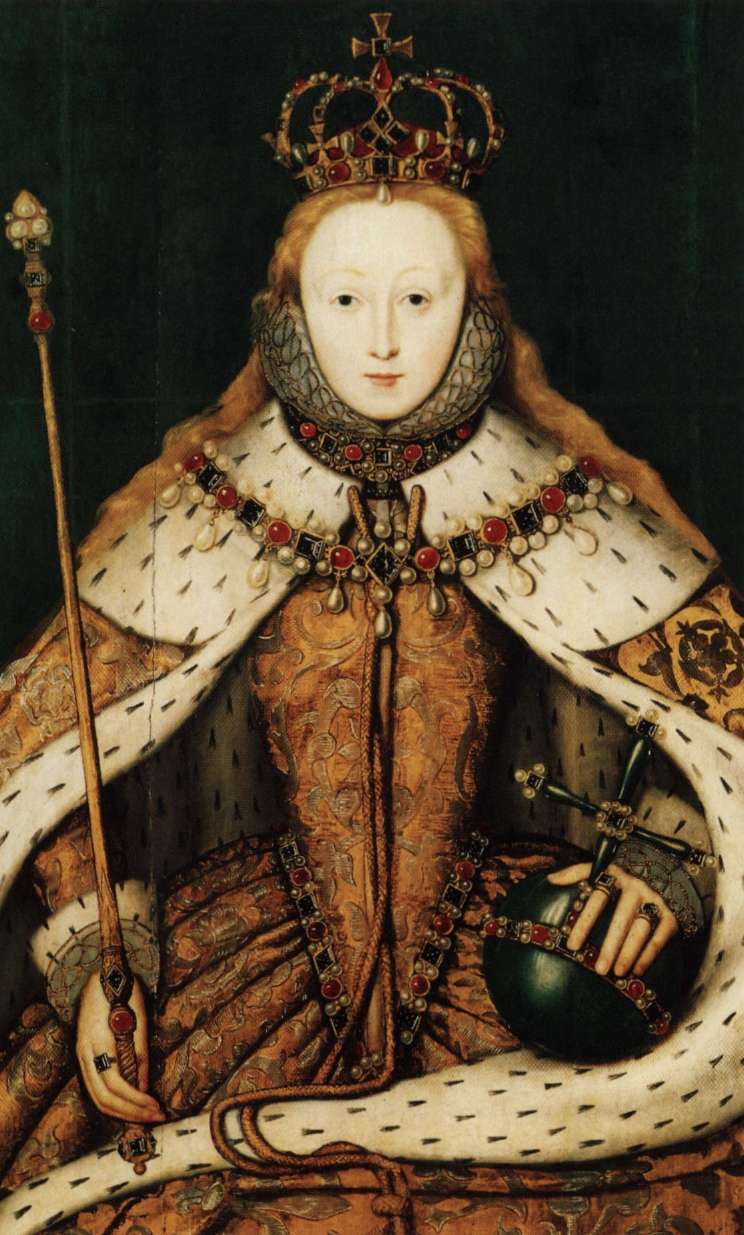 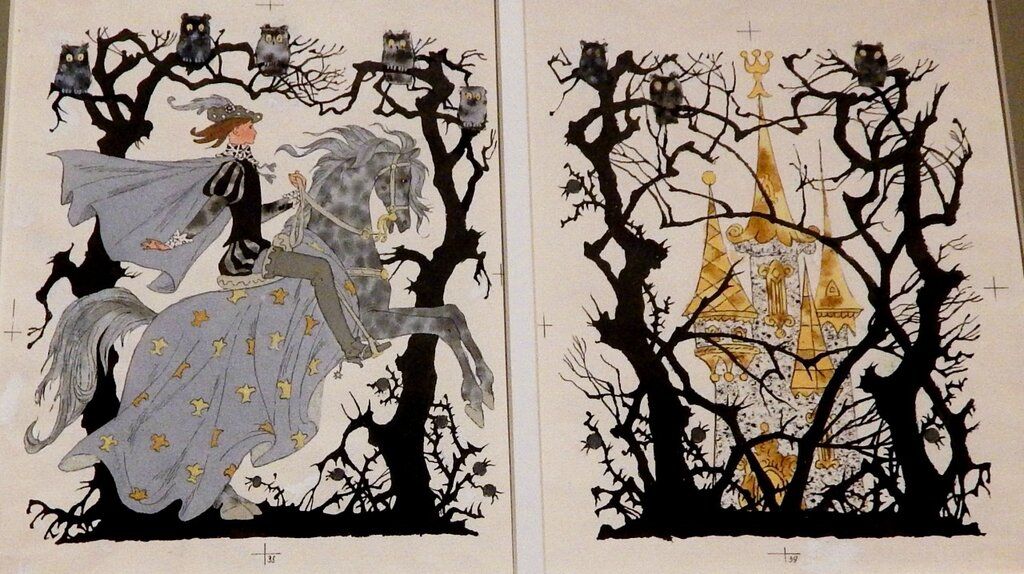 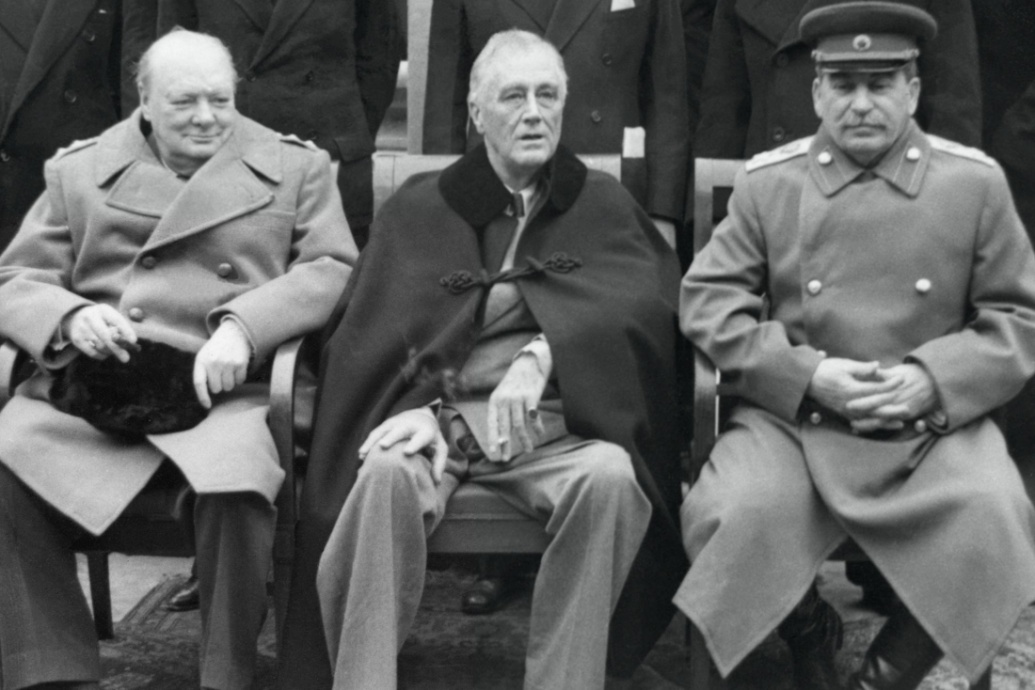 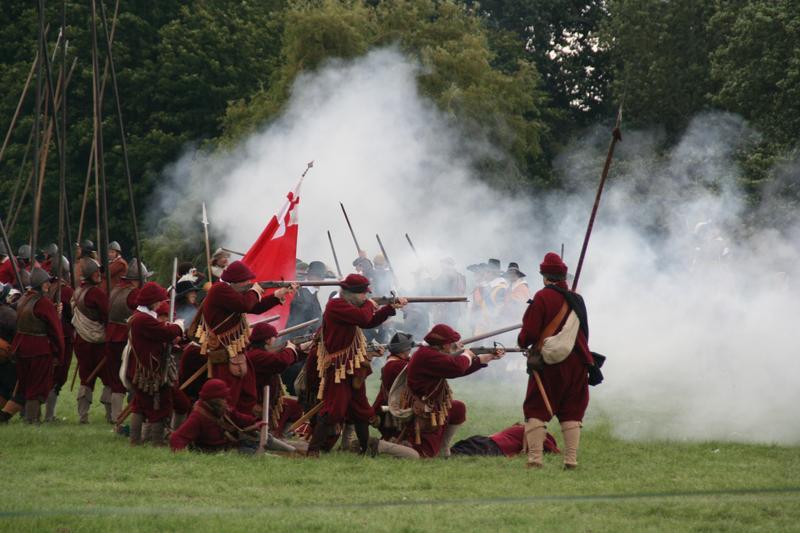 Наглядные пособия
Плакаты, схемы, диаграммы
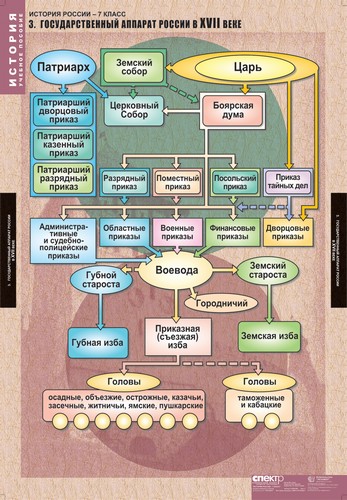 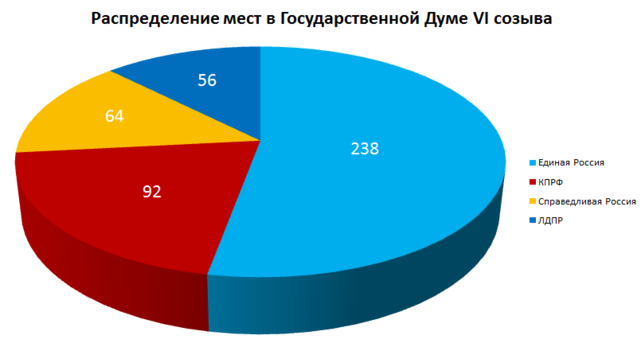 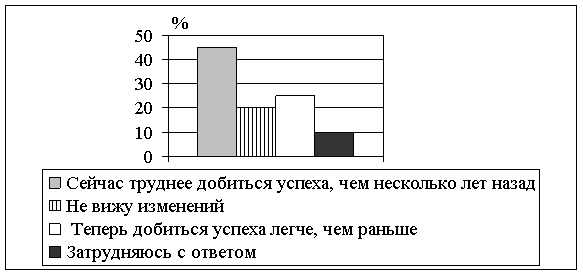 Наглядные пособия
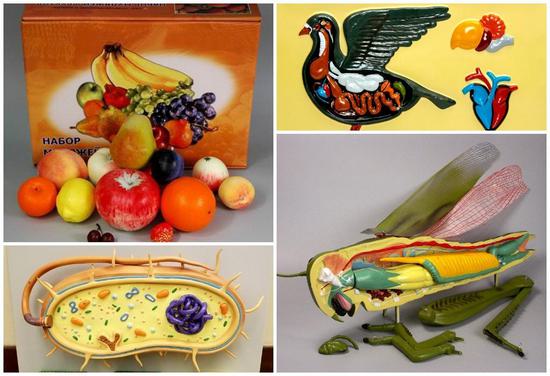 Реальные объекты
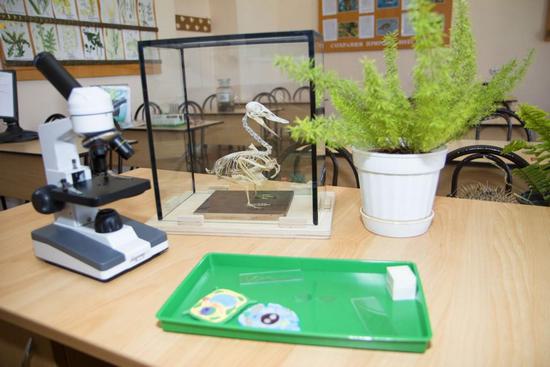 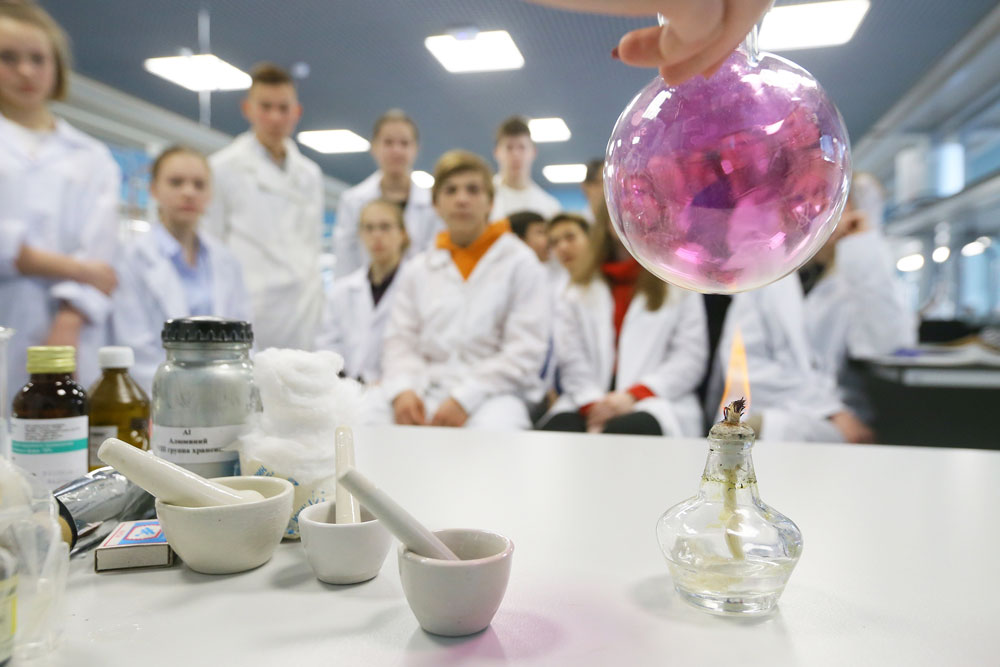 Наглядные пособия
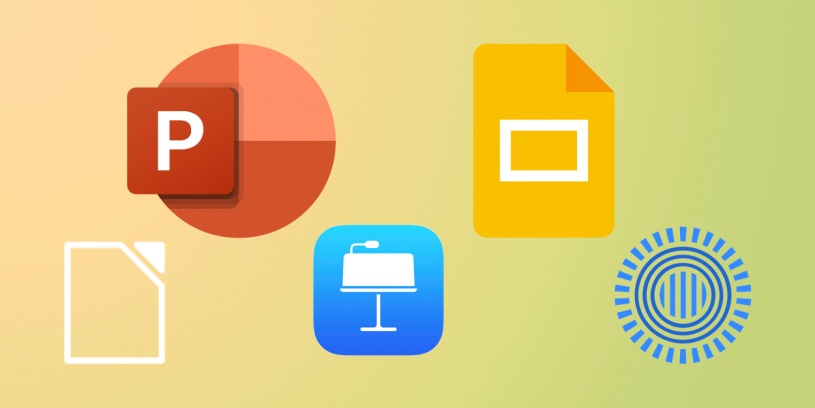 Мультимедийные презентации
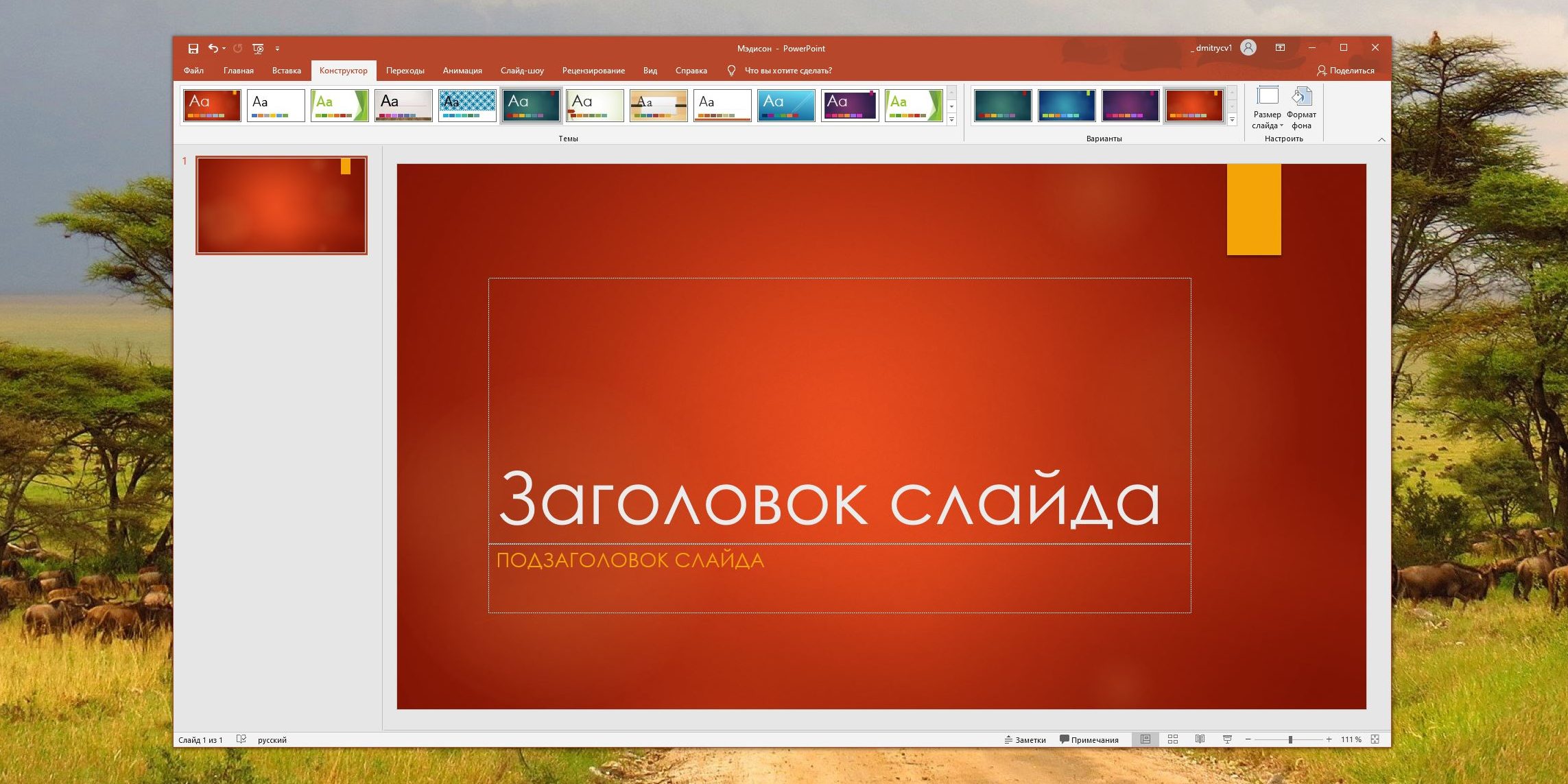 Интерактивные визуальные методы
Интерактивные доски
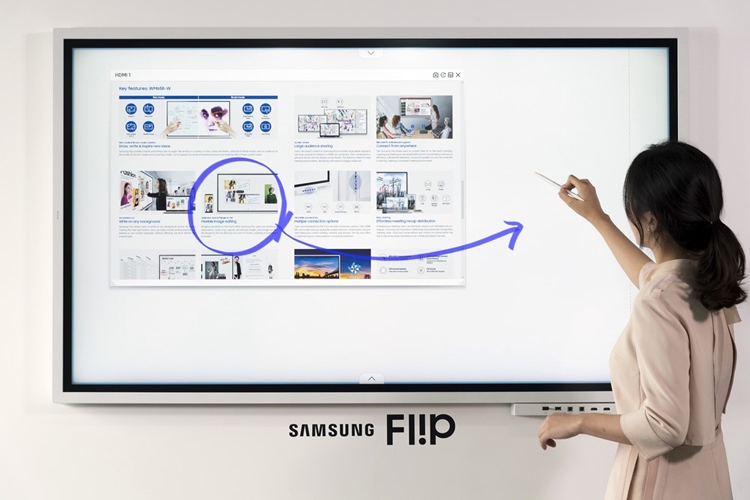 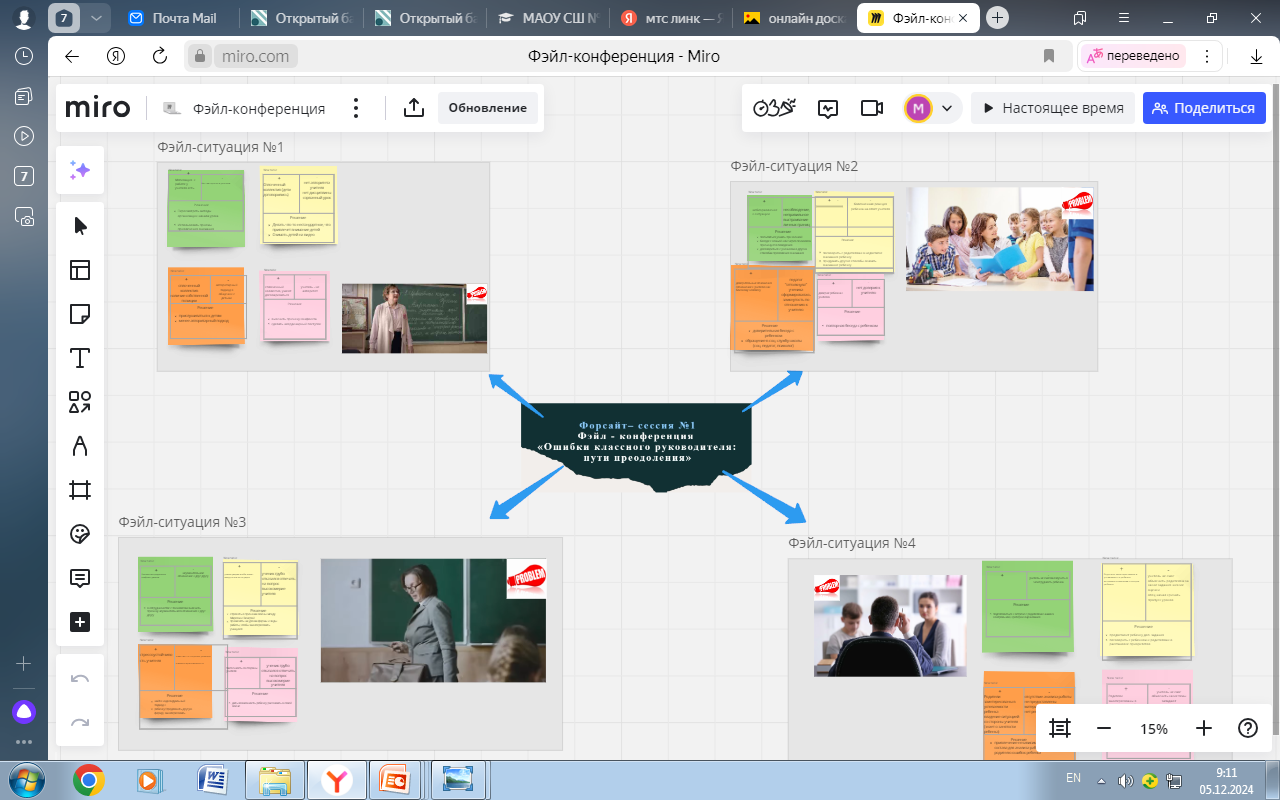 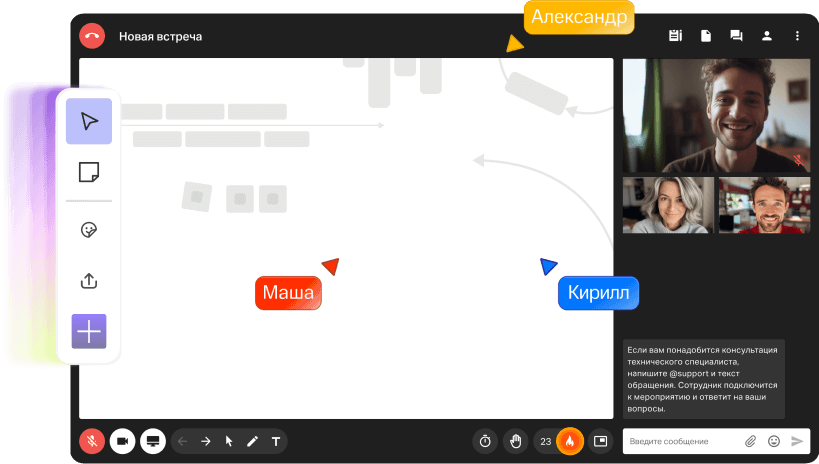 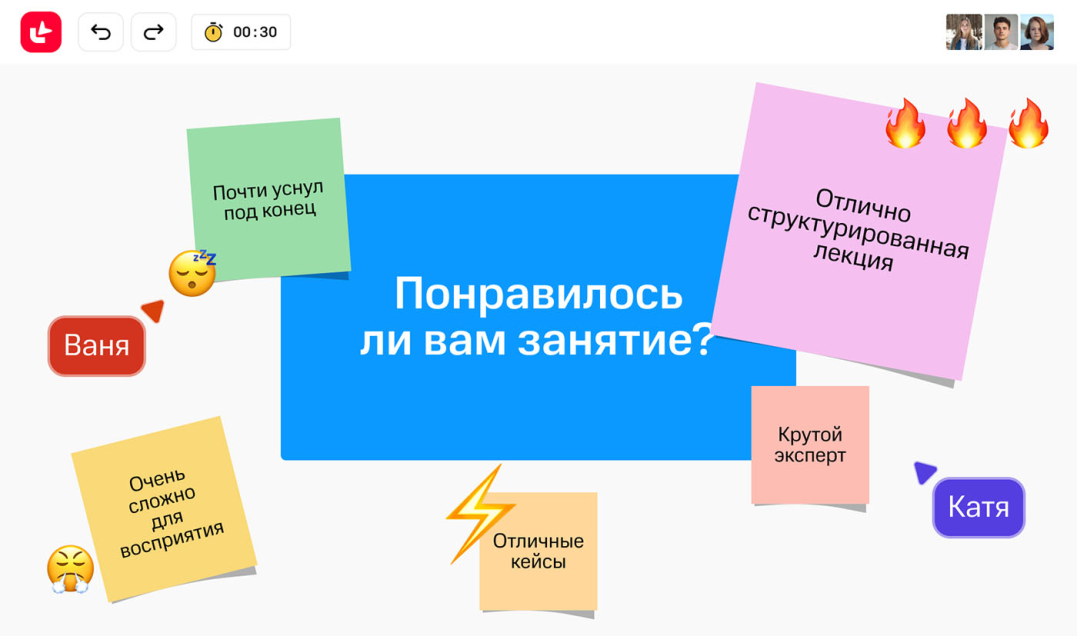 Интерактивные визуальные методы
Виртуальные экскурсии
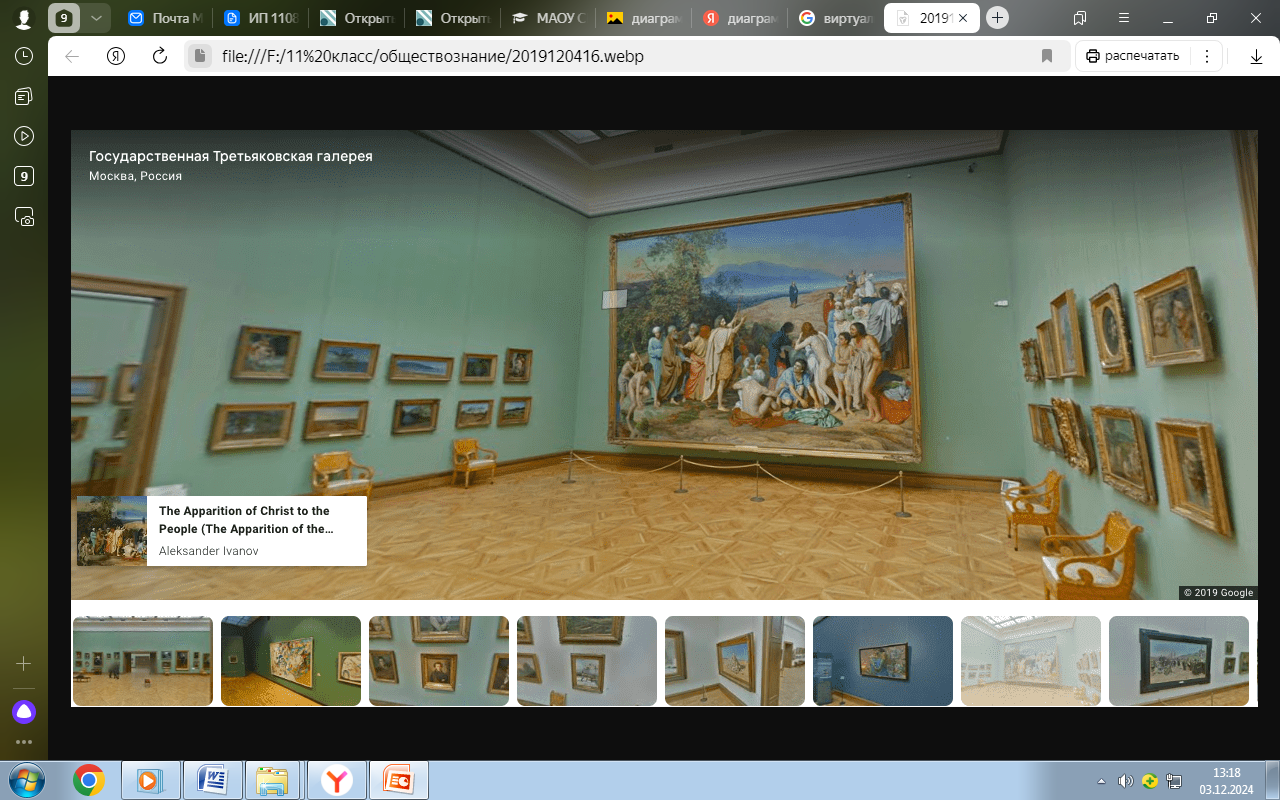 Интерактивные визуальные методы
Видеоролики и анимация
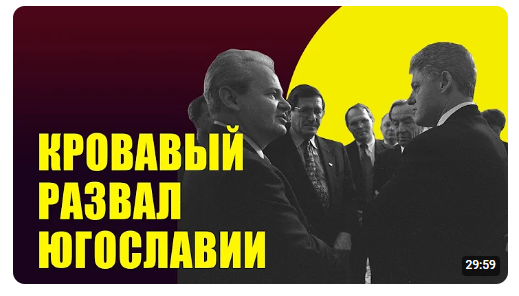 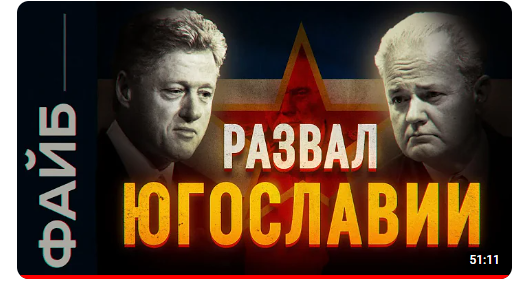 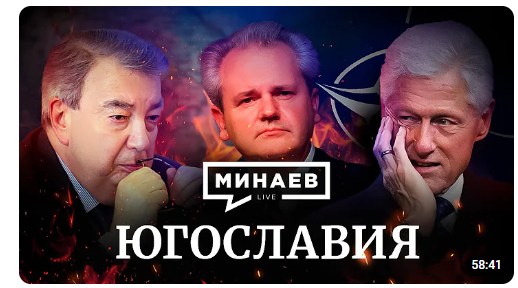 Интерактивные визуальные методы
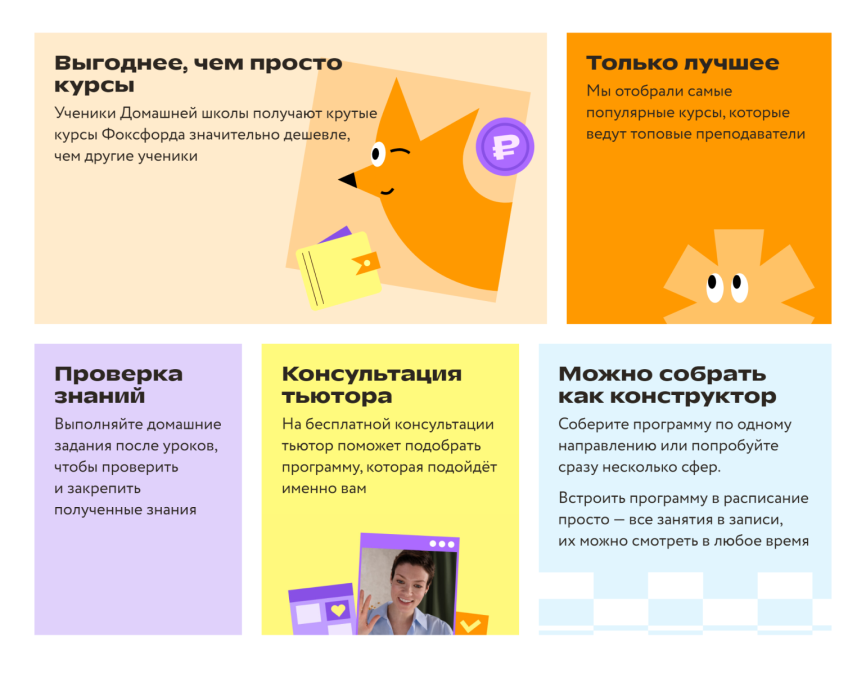 Онлайн-ресурсы:
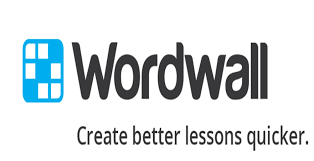 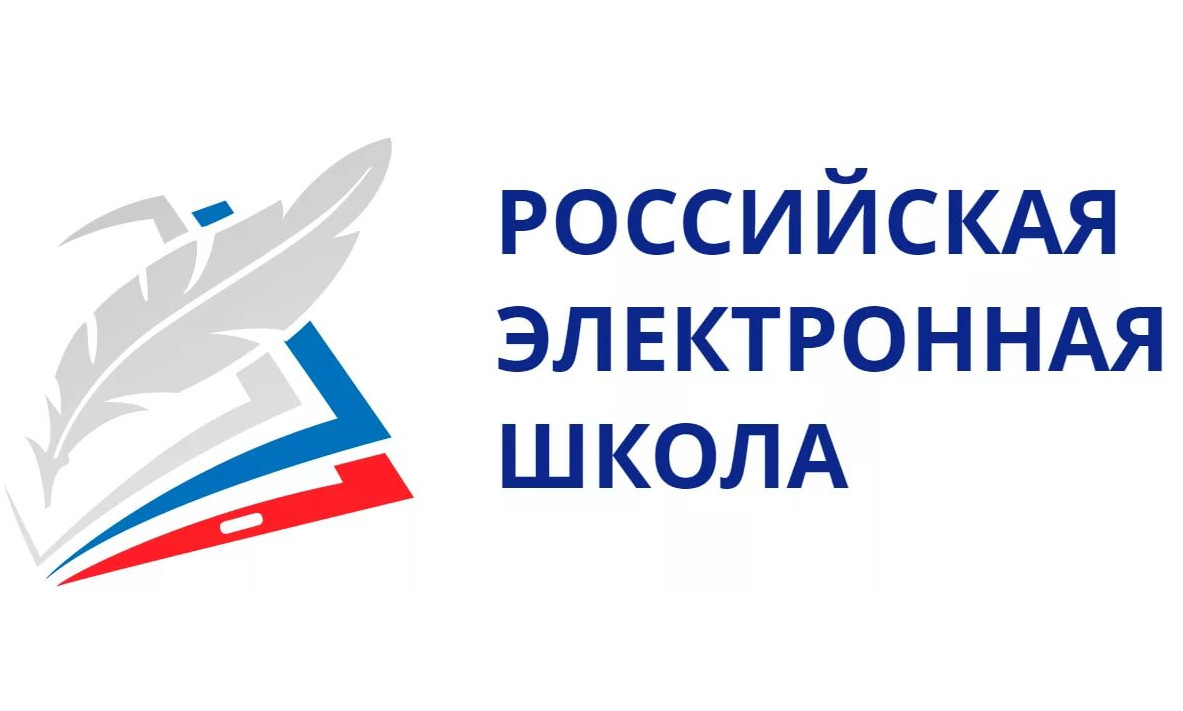 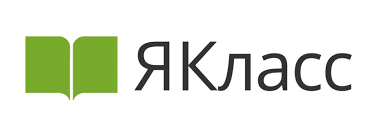 Визуальные методы для развития творческих способностей
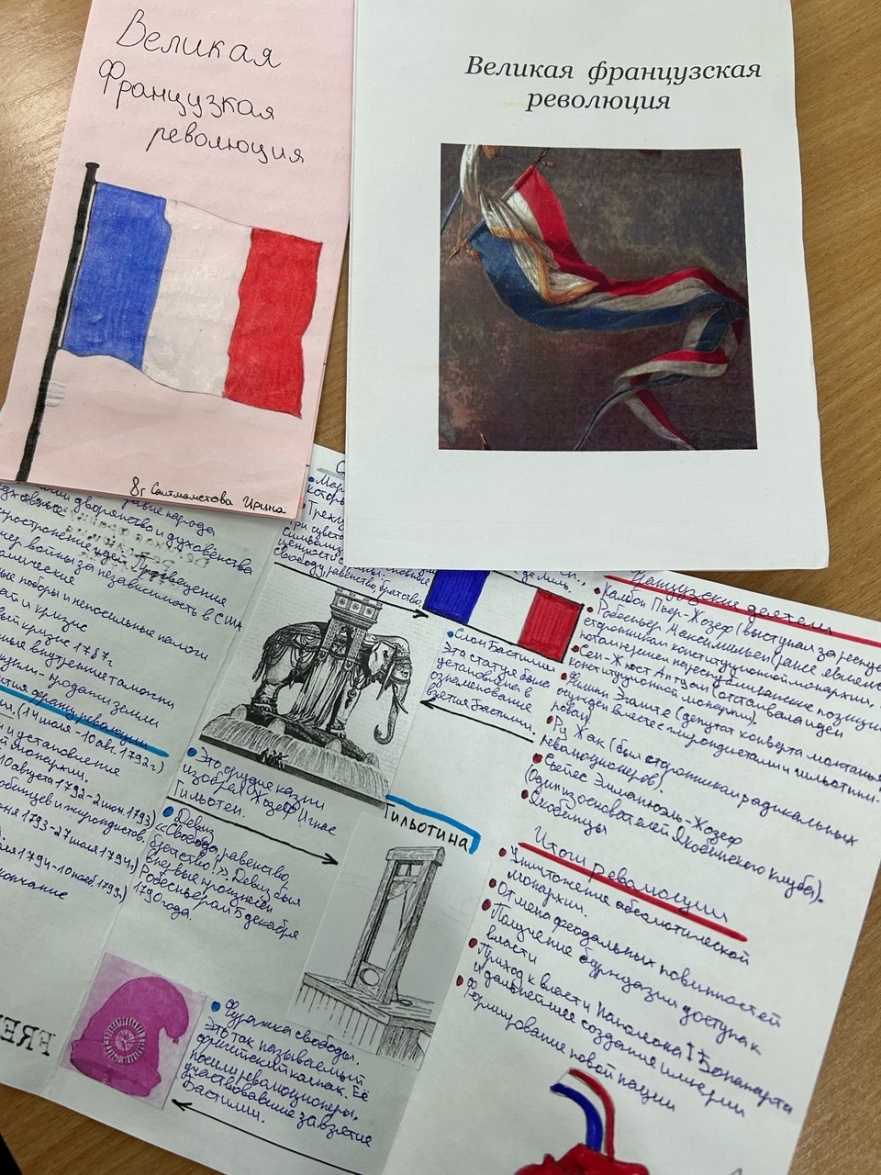 Рисование и раскрашивание
Коллажи, буклеты
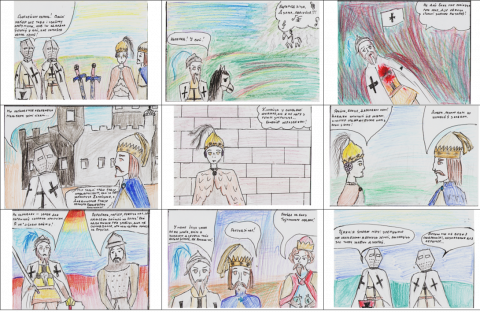 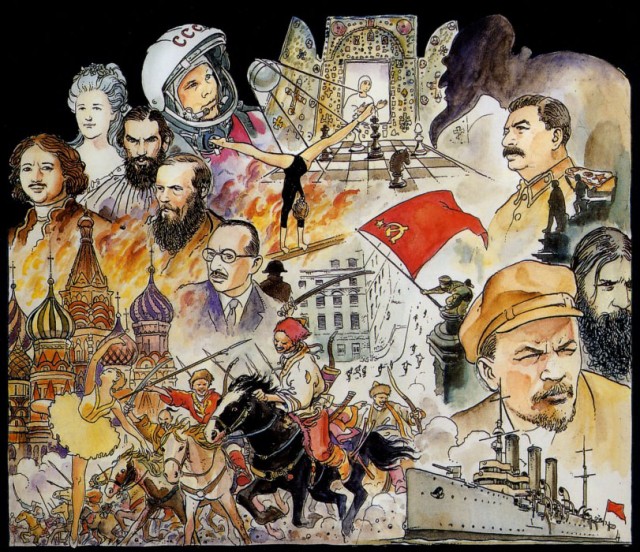 Визуальные методы для развития творческих способностей
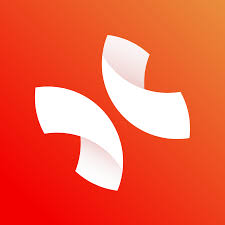 Mind Mapping (карты памяти)
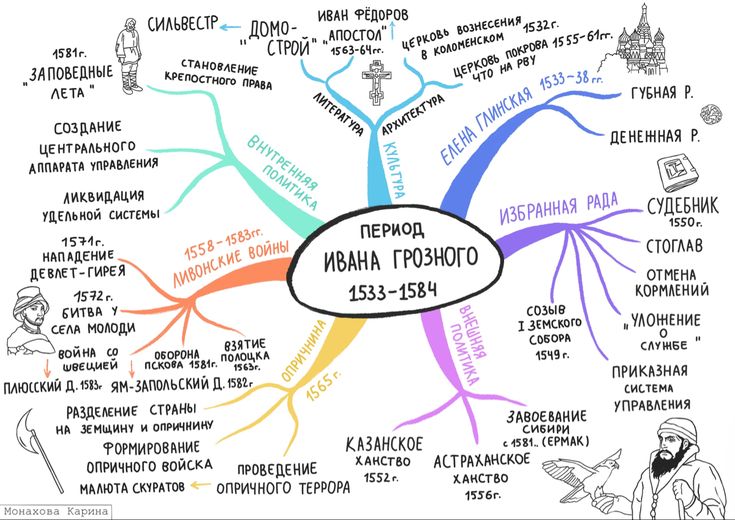 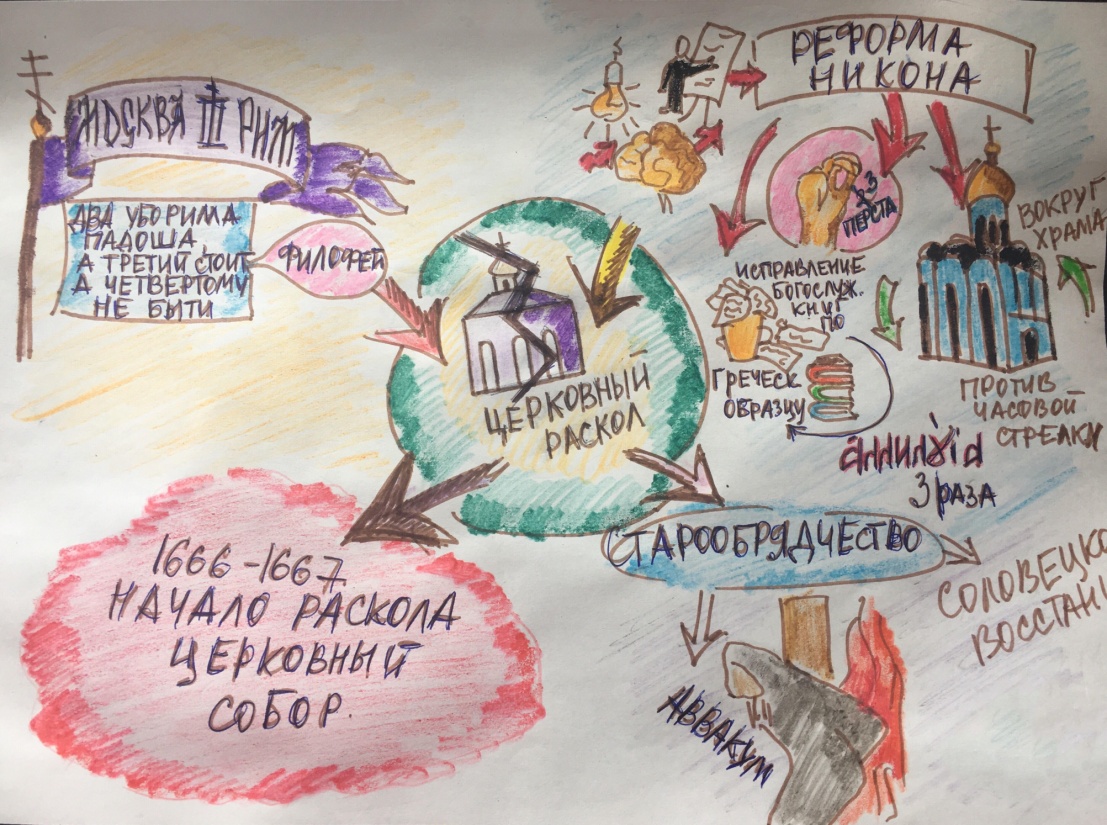 Рекомендации:
Выбирайте подходящие визуальные средства: учитывайте возраст и интересы учащихся, а также тему урока.
Не перегружайте слайды: Используйте минимальное количество текста и яркие иллюстрации.
Обеспечьте доступность: убедитесь, что все учащиеся могут видеть и понимать визуальные материалы.
Делайте визуальные материалы интерактивными: задавайте вопросы, проводите дискуссии и обсуждайте изображения.
SWOT- анализ
S — strengths — «сильные стороны»; 
W — weaknesses — «слабые стороны»;
O — opportunities — «возможности»;
T — threats — «угрозы».
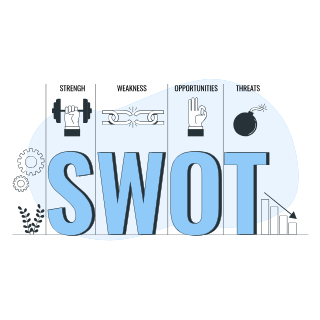 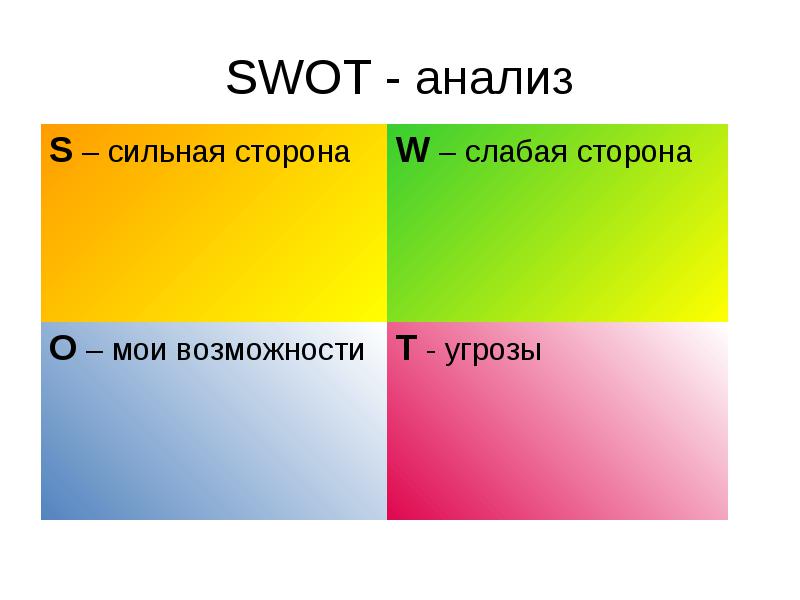 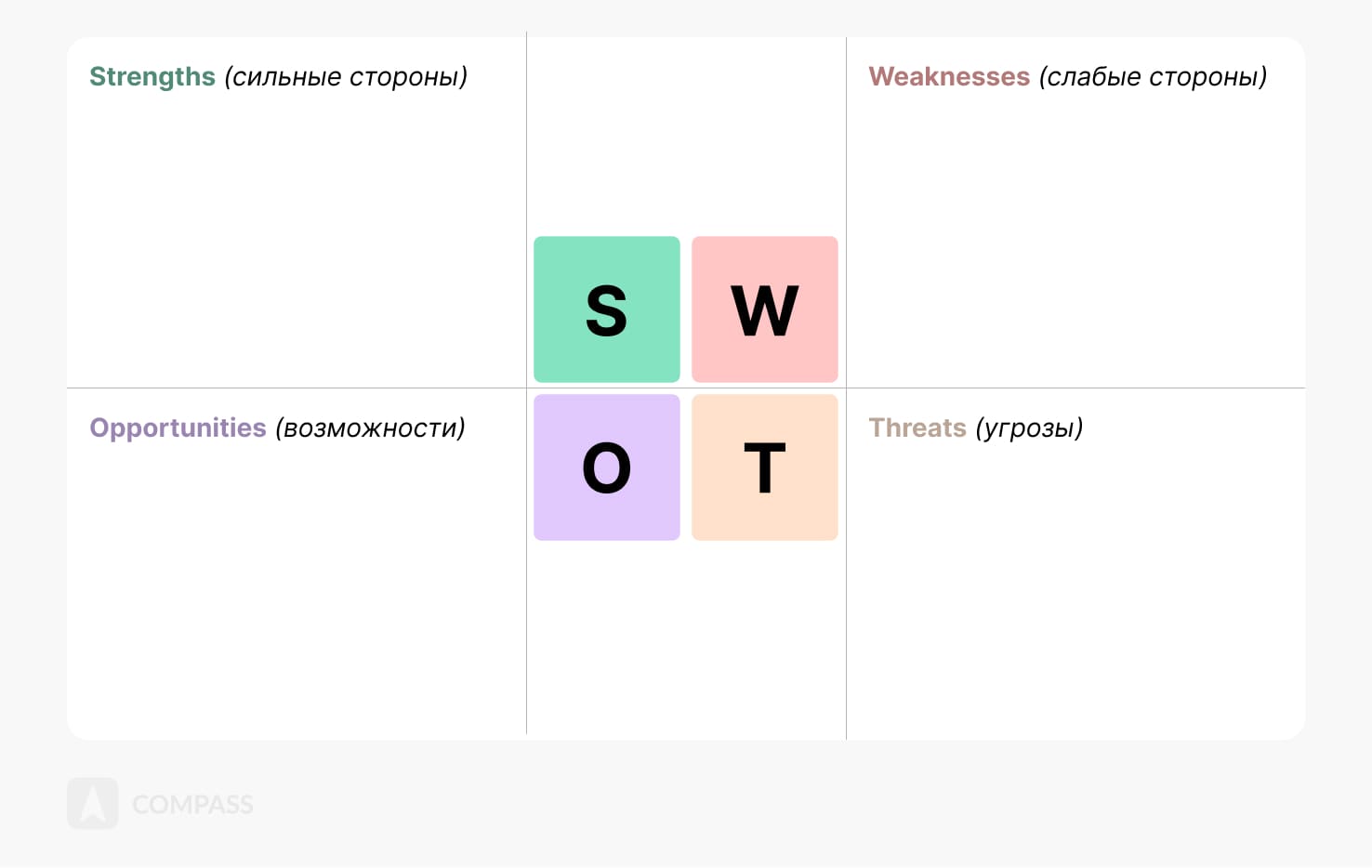 Цель SWOT-анализа заключается в сведении к минимуму слабых сторон деятельности и наибольшем развитии сильных сторон. 

Методология SWOT-анализа:

выявление сильных и слабых сторон
выявление внешних возможностей и угроз;
установление связей между ними.
Например, SWOT-анализ дистанционного обучения: